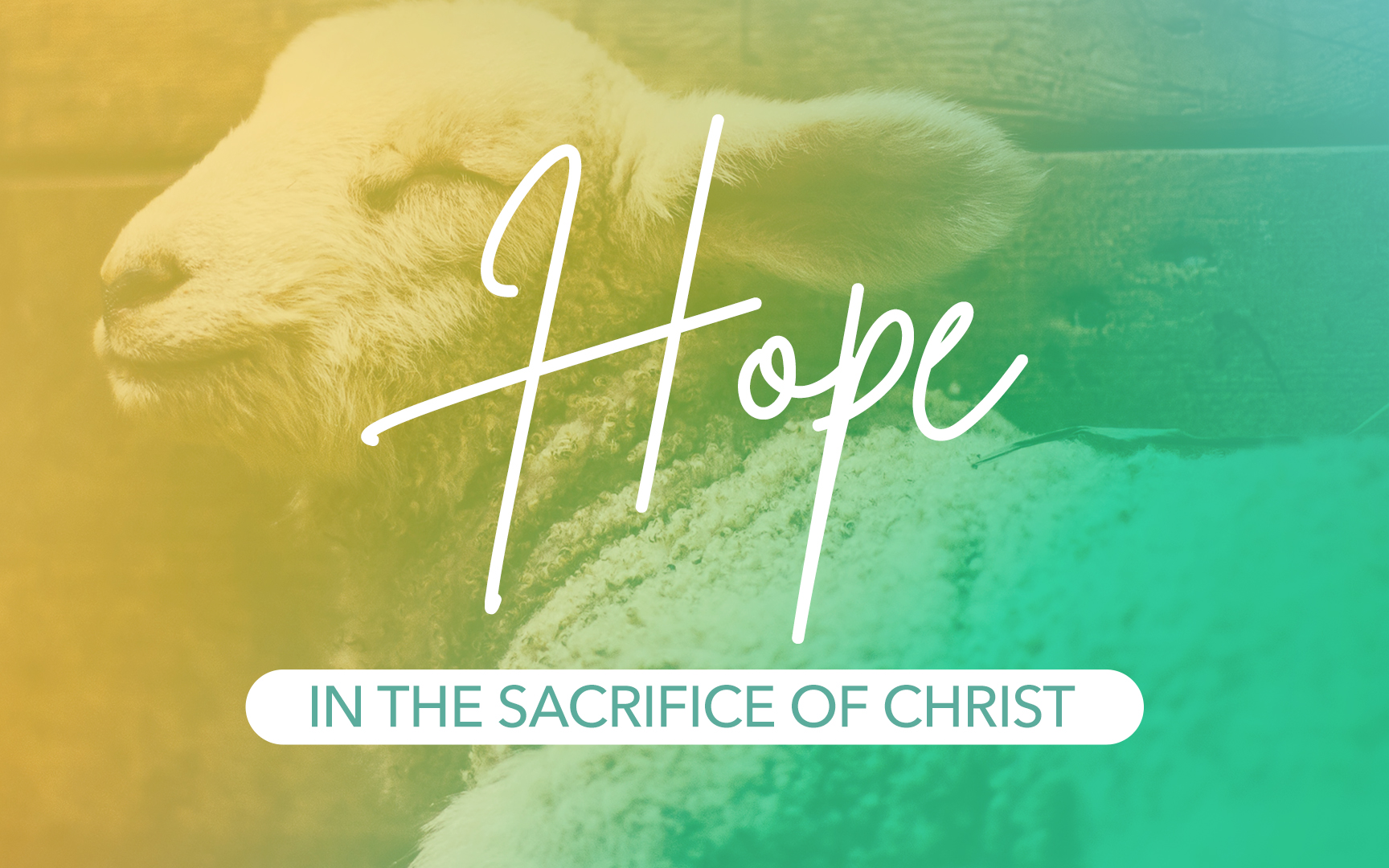 Hope in Christ
Esperanza
EN EL SACRIFICIO DE CRISTO
[Speaker Notes: The apostles put all of their hopes in Jesus.

They left their homes, their jobs, their families… to follow Jesus of Nazareth.

And at his crucifixion, their hearts were broken – but their hope.  Their hope was not destroyed.  Because 3 days later they ran to the tomb and found it empty.


Goal: To Stir Up Hope As We Partake of the Lord’s Supper

To show the Great Hope we Have Because of Jesus’ Body & Blood.

We have a great hope, because we have a great lamb.]
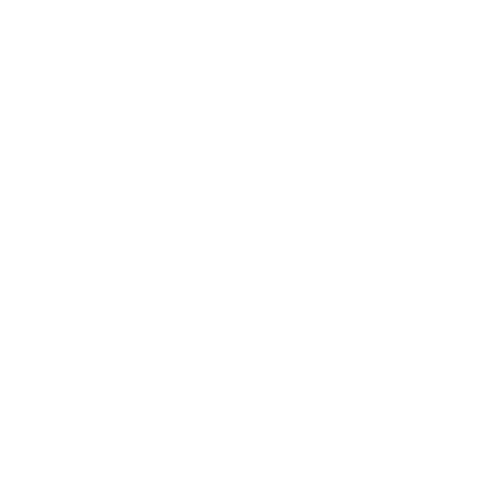 Nuestro Cordero
Nuestra esperanza
“Ustedes saben que no fueron redimidos de su vana manera de vivir heredada de sus padres con cosas perecederas como oro o plata, sino con sangre preciosa, como de un cordero sin tacha y sin mancha: la sangre de Cristo. Porque Él estaba preparado desde antes de la fundación del mundo, pero se ha manifestado en estos últimos tiempos por amor a ustedes. Por medio de Él son creyentes en Dios, que lo resucitó de entre los muertos y le dio gloria, de manera que la fe y esperanza de ustedes sean en Dios”.  (1 Pedro 1:18-21)
“Redimidos”
Sin “tacha”
“Preparado”
“Manifestado”
“Esperanza en Dios”
[Speaker Notes: This morning I want to help us prepare to partake of the Lord’s Supper by focusing on Jesus as both our Lamb and our Hope.  

In 1 Peter, There Is A Direct Connection Between our Lamb & our Hope. And today I want to explore these two, interconnected ideas…


Humanity’s Hope Depends On Heaven’s Lamb

A Lamb Who Was Our Payment (Ransom)
A Lamb Who Was Perfect.
A Lamb Who Was Planned.
A Lamb Who Appeared.
A Lamb Who Gives Hope.

In The Lamb.  We needed a Savior, and the one God sent for us is SO MUCH MORE than we could ask for!  Gentle but Strong.  Wise but Patient. Like Us, but Divine!  Oh What A Savior!

We have the ultimate Lamb… Christ is our Passover.]
La muerte de nuestro Cordero trae
Paz, reconciliación y esperanza.
“Porque agradó al Padre que en Él habitara toda la plenitud, y por medio de Él reconciliar todas las cosas consigo, habiendo hecho la paz por medio de la sangre de Su cruz, por medio de Él, repito, ya sean las que están en la tierra o las que están en los cielos. Y aunque ustedes antes estaban alejados y eran de ánimo hostil, ocupados en malas obras, sin embargo, ahora Dios los ha reconciliado en Cristo en Su cuerpo de carne, mediante Su muerte, a fin de presentarlos santos, sin mancha e irreprensibles delante de Él. Esto Él hará si en verdad permanecen en la fe bien cimentados y constantes, sin moverse de la esperanza del evangelio que han oído, que fue proclamado a toda la creación debajo del cielo, y del cual yo, Pablo, fui hecho ministro”. (Colosenses 1:19-23)
[Speaker Notes: Our Lamb Brings…

Peace
Reconciliation
Holiness]
“La esperanza es un elemento esencial y fundamental de la vida cristiana, tan esencial que, igual que la fe y el amor, puede describir por sí sola la esencia del cristianismo”. – Diccionario Bíblico Easton
[Speaker Notes: Faith. Hope. Love.]
Por causa de________________estaré bienalgún día.
[Speaker Notes: We can’t put our hope in our plans, our health, our economy, our nation….


Wealth

Foreign Nations

Friends

Family

Idols

Miliatry

Because of GOD’s LOVE – I will be okay one day.
Because of JESUS’ BLOOD - I will be okay.
Because of GOD’s Redemption…


Hope Doesn’t See…Yet.
Hope Doesn’t Possess…Yet.

But we believe we WILL because Jesus paid for our sins.]
Al consider al Cordero
Decidimos seguirlo…a dondequiera.
«Al día siguiente Juan vio a Jesús que venía hacia él, y dijo: “Ahí está el Cordero de Dios que quita el pecado del mundo”». (Juan 1:29) «35 Al día siguiente Juan estaba otra vez allí con dos de sus discípulos, 36  y vio a Jesús que pasaba, y dijo: “Ahí está el Cordero de Dios”. 37  Y los dos discípulos le oyeron hablar, y siguieron a Jesús». (Juan 1:35-37)
[Speaker Notes: Many of you are familiar with Jesus being described as a lamb.

The best example may be John the Baptists two statements…. Behold the Lamb of God…


1.) He is to be seen.  He isn’t hiding. He did His miracles and ministry publicly among the people with thousands of witnesses.

2.) He is a spotless Lamb.  He resists sin.  He pleases the Father in all things.

3.) He is “of God”.  It is the riches of heaven, not our own works, that makes our salvation possible. He came from the Father, according to the plan of the Father, to do the will of the Father.

4.) Takes Away – In Christ our sins are not only atoned for, they are removed. We can be made whole and clean again.

5.) World-wide.  God’s gift, God’s perfect solution to our sins.  Is available to the WHOLE WORLD.  All can come and follow Him!

No wonder people dropped what they were doing and changed their lives. HE IS THE LAMB. HE is a reliable place to put our HOPES.]
Al consider al Cordero
Decidimos poner nuestra esperanza en un Salvador crucificado.
Esperanza en Su gracia (Lc. 23:34)
Esperanza en Su inocencia (Lc. 23:41)
Esperanza en Su victoria (Lc. 23:41)
Esperanza en Sus promesas (Lc. 23:42)
[Speaker Notes: You may be thinking…well of course we put our hope in Jesus – we know that He wins!  He overcomes death!  This is true, but I want you to realize that our hope in Jesus is based on who he is – even while he is dying on the cross.

The Thief on the Cross Found A New Hope.


Luke 23:34, 39-43

Because on the Cross – Jesus was different from all others. The thief recognized… 
Jesus’ innocence. (vs 41)
Jesus’ grace. (vs 34)
Jesus’ future kingdom. (vs. 42)

We HOPE IN HIS INNOCENSE…. We can’t hope in our own.  We know our sins too well. We know that we have broken God’s laws in more ways than we can count.  But – here on the cross – is one who is blameless, guilt-free, truly innocent.  One who will take our place.


There Is No Better Place To Anchor our Hope…

Even the Thief on the Cross realizes, that a dying Jesus is better than all other options.

I am not putting my hope in someone being defeated. I am putting my hope in someone who gave His life for me!

In The Sacrifice of Christ, I See The Ultimate Hope.]
Al consider al Cordero
Decidimos unirnos a una familia celestial.
“En Su nombre las naciones pondrán su esperanza” (Isa. 42:1-5, Mt. 12:21, Rom. 15:12)
El Cordero alcanza a todas las naciones y otorga las posiciones más altas (Apoc. 5:9-10)
El Cordero merece toda alabanza (Apoc. 5:11-13)
[Speaker Notes: Pahtway to LIFE.

He shows us that even if we are mocked, criticized, hurt, and abandoned – that God has not given up on us!


The Heavenly Scene of the LAMB… (Rev. 5)

The Lamb Has Redeemed People From All Tribes, Tongues, Peoples, & Nations.  (Today we remember the extent of His victory! That He gave his life for the people who live all over the world, and all throughout the past, present, and future.)

A Lamb Whose Blood Cleanses
A Lamb That Was Quiet & Meek
A Lamb That Many Reject
A Lamb That Is The Christ – Worthy…
A Lamb That Moves Us To Great Gratitude…
“Thank you for the cross Lord, Thank you for the…”



The Lamb Deserves Our Thanks, Our Praise, & Our Honor.]
Tenemos una gran esperanza…
Nuestro Cordero supera todo ataque
Nuestro Cordero demuestra el amor más alto
Nuestro Cordero provee un camino a casa
[Speaker Notes: He Shows Us Light When Things Seem The Darkest.


Song” Great is thy faithfulness…. Blessings today and bright hope for tomorrow…]
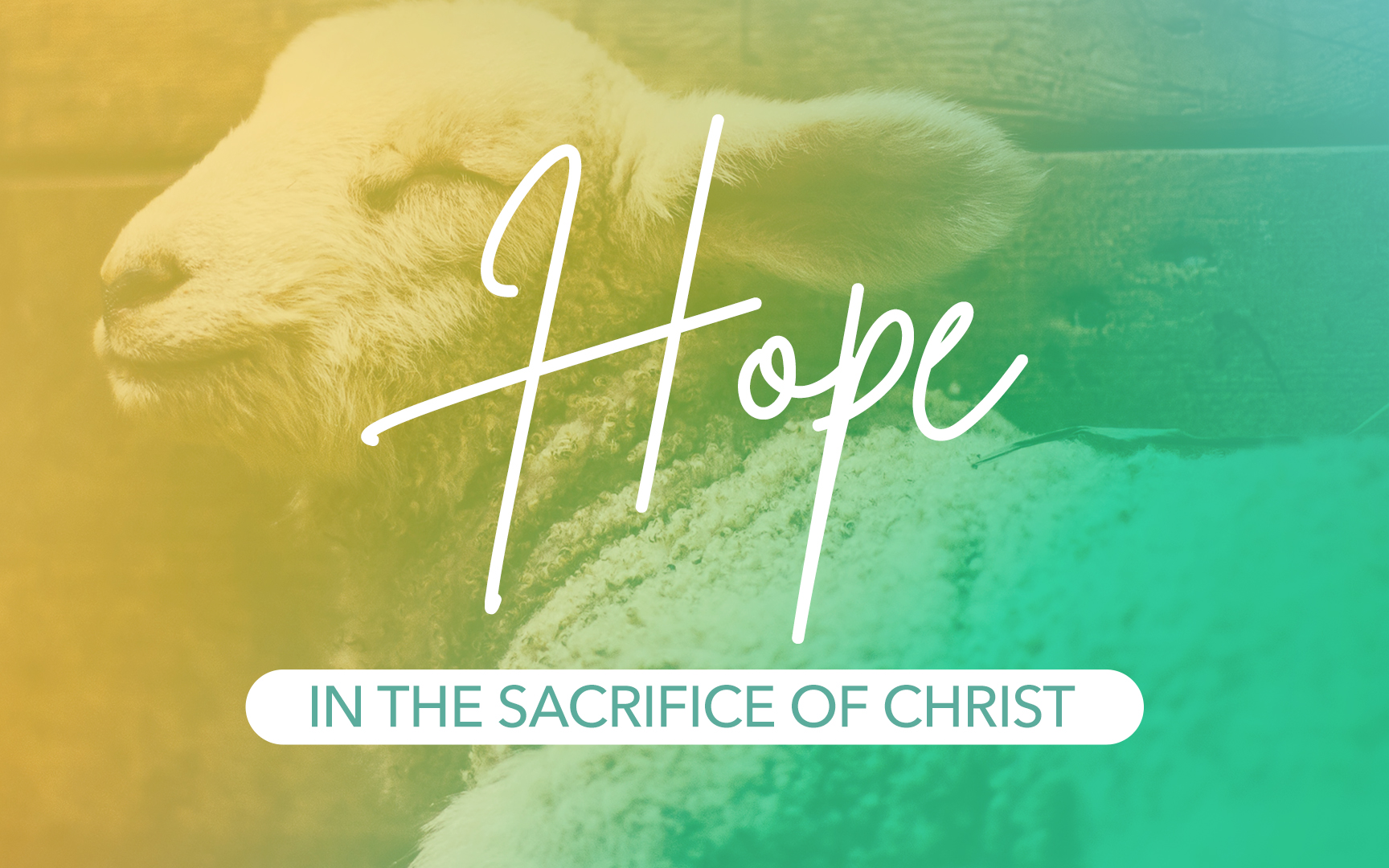 Hope in Christ
Esperanza
EN EL SACRIFICIO DE CRISTO
[Speaker Notes: The apostles put all of their hopes in Jesus.

They left their homes, their jobs, their families… to follow Jesus of Nazareth.

And at his crucifixion, their hearts were broken – but their hope.  Their hope was not destroyed.  Because 3 days later they ran to the tomb and found it empty.


Goal: To Stir Up Hope As We Partake of the Lord’s Supper

To show the Great Hope we Have Because of Jesus’ Body & Blood.

We have a great hope, because we have a great lamb.]